Introduction to MLlib
CMPT 733, SPRING 2017
Jiannan Wang
Recap of Spark
Spark is a fast and general engine for large-scale data processing
Improving MapReduce from two aspects
Efficiency: in-memory computing
Usability : high-level operators
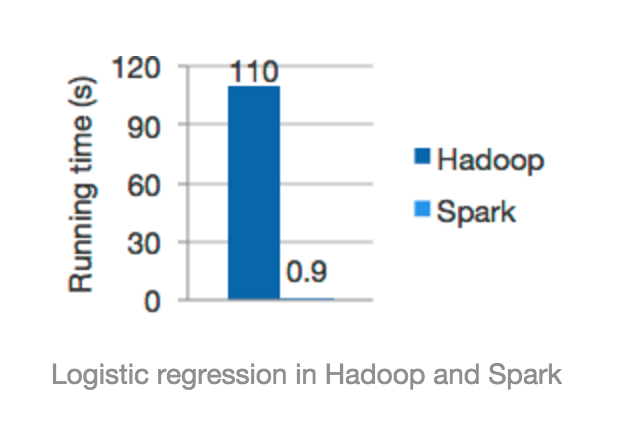 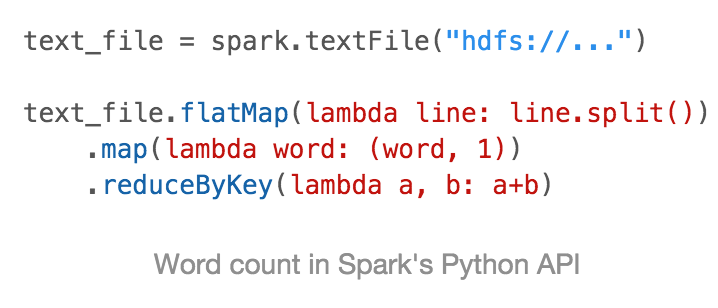 12/24/16
Jiannan Wang - CMPT 733
2
A Brief History of MLlib
Mlbase (2012)
Started in the AMPLab
Goal: making distributed machine learning easy

MLlib enters Spark v0.8   (2013)
One of the four big libraries built on top of Spark
A good coverage of distributed machine learning algorithms

A New High-Level API for MLlib  (2015)
spark.ml provides higher-level API built on top of DataFrames for constructing ML pipelines
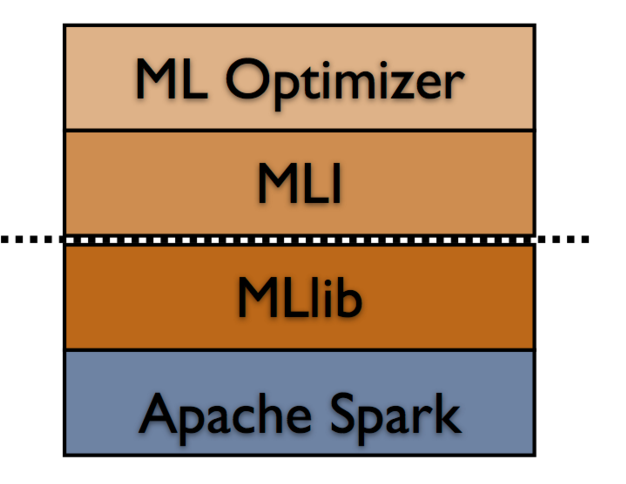 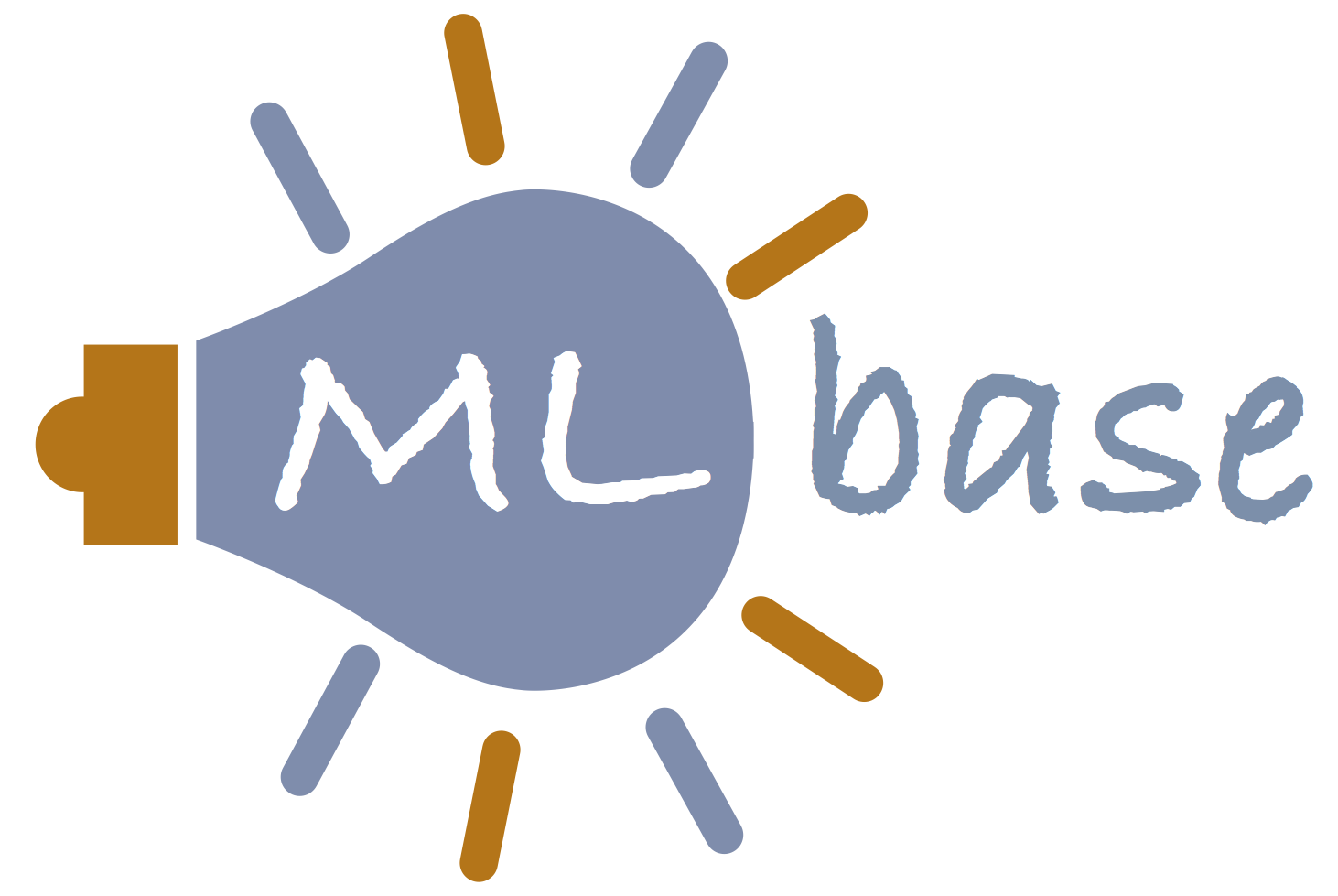 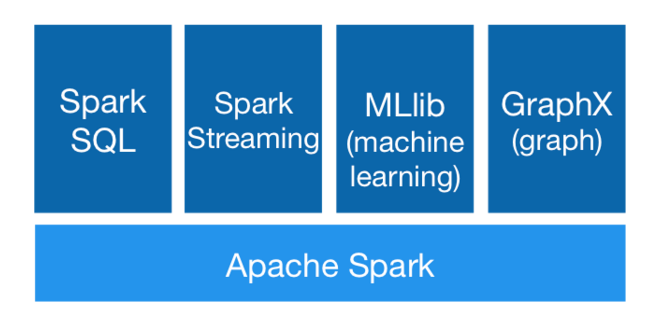 12/24/16
Jiannan Wang - CMPT 733
3
MLlib’s Mission
Making practical machine learning scalable and easy
Data is messy, and often comes from multiple sources
Feature selection and parameter tuning are quite important
A model should have good performance in productions

How did MLlib achieve the goal of scalability?
Implementing distributed ML algorithms using Spark
12/24/16
Jiannan Wang - CMPT 733
4
Distributed ML Algorithms in MLlib
Week 2. Feature engineering and Classification
TF-IDF, Word2Vec, SVMs
              Clustering
k-means
                Collaborative filtering
Alternating Least Squares (ALS)
Week 2
Week 3
Week 4
12/24/16
Jiannan Wang - CMPT 733
5
Some Basic Concepts
What is distributed ML? 

How different is it from non-distributed ML?

How to evaluate the performance of distributed ML algorithms?
12/24/16
Jiannan Wang - CMPT 733
6
What is Distributed ML?
A Hot topic! Many Aliases:
Scalable Machine Learning
Large-scale Machine Learning
Machine Learning for Big Data

Take a look at these courses if you want to learn more theories
SML: Scalable Machine Learning (UC Berkeley, 2012)
Large-scale Machine Learning (NYU, 2013)
Scalable Machine Learning (edX, 2015)
12/24/16
Jiannan Wang - CMPT 733
7
An intuitive explanation of distributed ML
F
Data are often in the form of a table
N:  # of training examples (e.g., tweets, images)
F:  # of features (e.g., bag of words, color histogram) 
An ML algorithm can be thought of as a process that turns the table into a model
We will discuss this process later
Distributed ML studies how to make the process work for the following cases:
Big N, Small F
Small N, Big F
Big N, Big F
N
12/24/16
Jiannan Wang - CMPT 733
8
How different from non-distributed ML?
Requiring distributed data storage and access
Thanks to HDFS and Spark!

Network communication is often the bottleneck 
Non-distributed ML focuses on reducing CPU time and I/O cost, but distributed ML often seeks to reduce network communication

More design choices
Broadcast (Recall Assignment3B in CMPT 732)
Caching (which intermediate results should be cached in Memory?)
Parallelization (which part in an ML algorithm should be parallelized? )
…
12/24/16
Jiannan Wang - CMPT 733
9
Performance metrics of distributed ML
Consider this scenario:
You develop an ML application using MLlib, and deploy it in your company’s product. It works pretty well. But after some time, …
1. Speedup
Your boss said: “Some customers complained that our product is slow. How much can we improve the speed by buying more machines?” 

2. Scaleout
You boss said: “More and more costumers like to use our product. But, at the same time, we will collect/process more customer data. How many new machines do we need to buy in order to keep the same speed? ”
ideal
speedup
# of machines
ideal
scaleout
# of machines and data size
12/24/16
Jiannan Wang - CMPT 733
10
MLlib’s Mission
Making practical machine learning scalable and easy
Data is messy, and often comes from multiple sources
Feature selection and parameter tuning are quite important
A model should have good performance in productions
How did MLlib achieve the goal of scalability?
Implementing distributed machine learning algorithms using Spark
How did MLlib achieve the goal of ease of use?
The new ML Pipeline API
12/24/16
Jiannan Wang - CMPT 733
11
ML Workflow
Our goal
Load 
Data
Extract Features
Train 
Model
Dataset
Model
12/24/16
Jiannan Wang - CMPT 733
12
ML Workflows are complex
Our goal
Load 
Data
Train 
Model
Extract Features
Dataset
Model
Data often comes from multiple sources
This requires a lot of data transformation work
There are so many ML algos and parameters to choose from
12/24/16
Jiannan Wang - CMPT 733
13
Pain points
1. There will generate a lot of RDDs through the whole process. Manipulating and managing these RDDs are painful.
In the feature selection stage, we often need to perform selection/ projection/ aggregation/ group-by/ join operations on RDDs. 
2. Writing the workflow as a script is hard for workflow reuse.
Data often change over time. We need to iterate on the old workflow,  making it work for new datasets. 
3. An ML workflow has a lot of parameters. Tuning the parameters is painful.
Almost every stage of the workflow has some parameters to tune (e.g., # of features, # of iterations, step size, gram size, regularization parameter).
12/24/16
Jiannan Wang - CMPT 733
14
The new ML pipeline API
Pain Point 1: Manipulating and managing a lot of RDDs are painful.

Basic Idea: Using DataFrame (instead of RDD) to represent the ML dataset
DataFrame adds schema and relational operations on RDD.
easy to manipulate
easy to manage
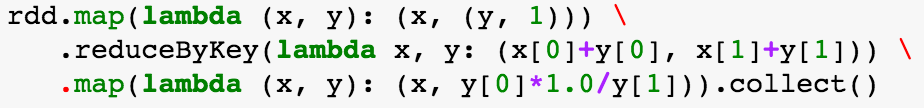 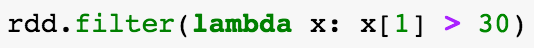 VS.
VS.
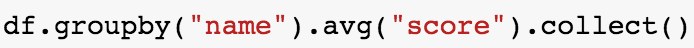 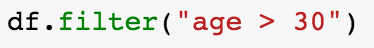 12/24/16
Jiannan Wang - CMPT 733
15
The new ML pipeline API (cont’d)
Pain Point 2: Writing as a script is hard for workflow reuse.
Basic Idea: Abstracting ML stages into two components
Transformer:
Estimator: 
A pipeline consists of a sequence of Transformers and Estimators
Create a new pipeline: 
Apply the pipeline to a dataset: 
Use a different estimator: 
Apply to a new dataset:
DataFrame  DataFrame
DataFrame  Model
pipeline = Pipeline(stages=[Transformer1, Transformer2, Estimator])
model = pipeline.fit(dataset)
pipeline’ = Pipeline(stages=[Transformer1’, Transformer2, Estimator])
model' = pipeline’.fit(new-dataset)
12/24/16
Jiannan Wang - CMPT 733
16
The new ML pipeline API  (cont’d)
Pain Point 3: Parameter tuning is painful.
Basic Idea: grid search and cross validation
Grid search enumerates every possible combination of parameters
Grid Search
numFeatures = 10, 100, 1000
regParam = 0.1, 0.01
(10, 0.1), (10, 0.01), (100, 0.1), (100, 0.01), (1000, 0.1), (1000, 0.01)
12/24/16
Jiannan Wang - CMPT 733
17
The new ML pipeline API  (cont’d)
Pain Point 3: Parameter tuning is painful.
Basic Idea: grid search and cross validation
Grid search enumerates every possible combination of parameters
Cross validation evaluates which combination performs the best
Fold 3
Fold 2
Fold 1
training
testing
training
testing
training
testing
Cross Validation
(3 folds)
dataset
evaluation metric
evaluation metric
evaluation metric
Average metric
12/24/16
Jiannan Wang - CMPT 733
18
spark.mllib vs. spark.ml
Advantage of spark.ml
spark.mllib is the old ML API in Spark. It only focuses on making ML scalable. 
spark.ml is the new ML API in Spark. It focuses on making ML both scalable and ease of use.
Disadvantage of spark.ml
spark.ml contains fewer ML algorithms than spark.mllib. 
How to choose which one to use in your assignments?
Use spark.ml in Assignment 1
Use spark.mllib or spark.ml in other Assignments
12/25/16
Jiannan Wang - CMPT 733
19
Assignment 1 (http://tiny.cc/cmpt733-a1)
Part 1. Matrix Multiplication
Dense Representation
Sparse Representation


Part 2. A simple ML pipeline
Adding a parameter tuning component
Deadline: 23:59pm, Jan 15
12/25/16
Jiannan Wang - CMPT 733
20